Разделите данные слова на слоги
небо
зимой
белое
они
стая
текст
не бо
зи  мой
бе  ло  е
о  ни
ста я
текст
Что такое, что случилось?
Небо в кашу превратилось.
Каша так бела, легка,
Как барашки - …
облака -
облако
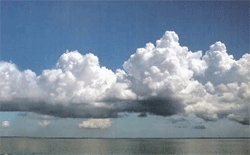 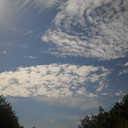 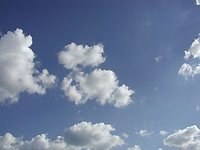 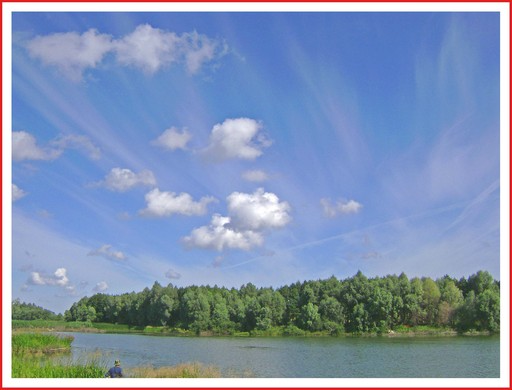 По небу плывёт пуш . стое
И
Тема урока: как переносить слова.
Задачи:
Научиться переносить слова
Узнать правила переноса слов АЛГОРИТМ:
Слова переносятся по слогам.
         раздели слово на слоги
Как надо переносить
ОБ – ЛАКО
ОБЛА – КО
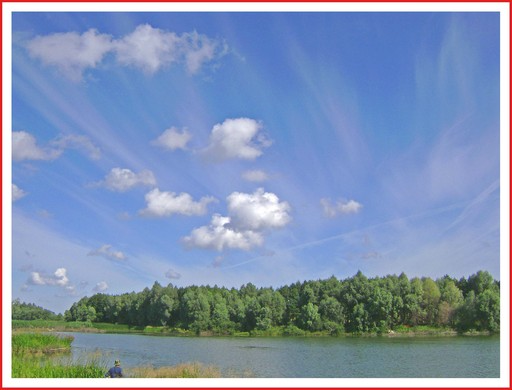 По небу плывёт пуш . стое
обла-
И
ко.
алгоритм
АЛГОРИТМ
1) Слова переносятся по слогам. 
Раздели слово на слоги. Образец деления слова на слоги: ро/маш/ка.
Образец переноса слова: ро-машка, ромаш-ка.
2) Слово, состоящее из одного слога переносить НЕЛЬЗЯ
Например: раз, вот, кто.
3) Одна буква не переносится и не оставляется на строке
Образец записи слов с одной гласной в слоге: Ира, этаж.
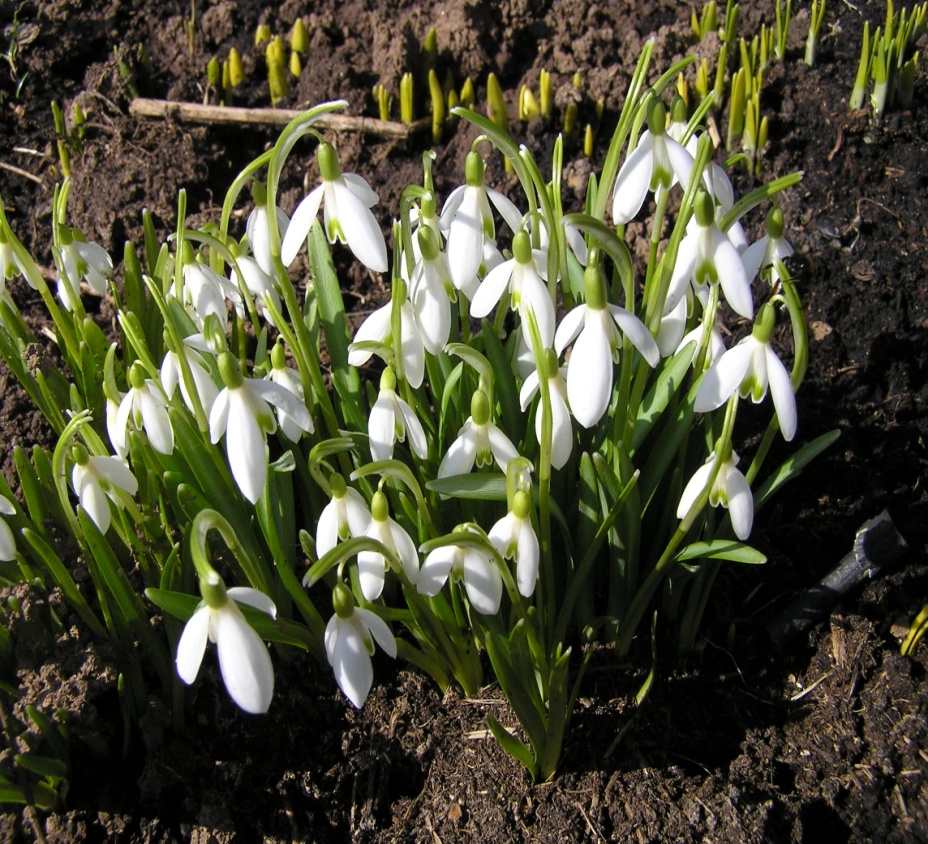 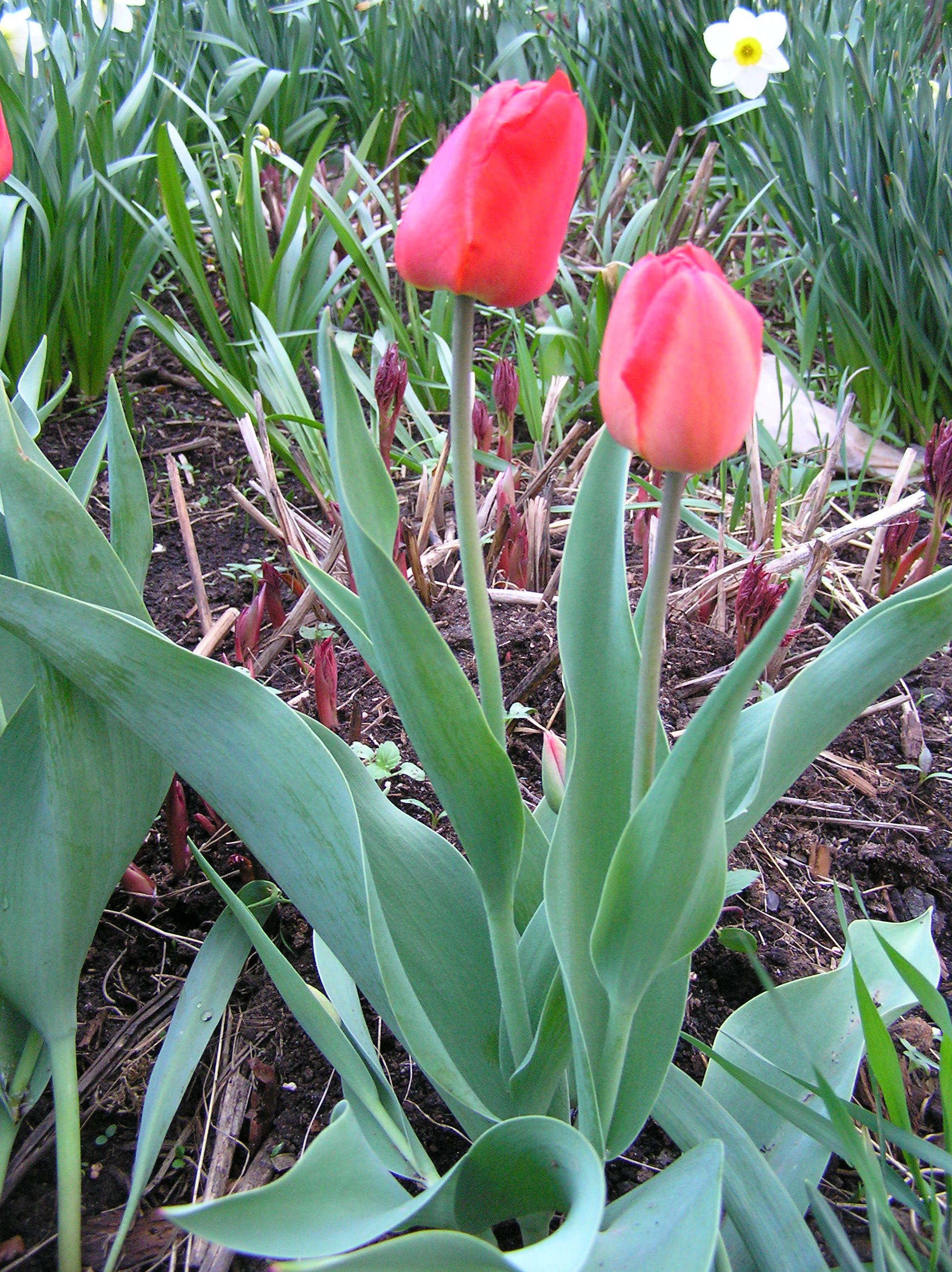 подснежник
тюльпаны
пролеска
Под-снежник, подснеж-ник.
Про-леска, пролес-ка.
Тюль-паны, тюльпа-ны.
Списать слова, разделяя их для переноса.
белое
они
стая
текст
бе-лое
секретик
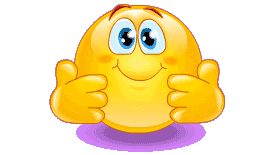 Тема урока: как переносить слова.
Задачи:
Научиться переносить слова
Узнать правила переноса слов: 
 состоящих из  одного слога;
 где слог – гласная буква.